Enrolling in Okta Verify for macOS
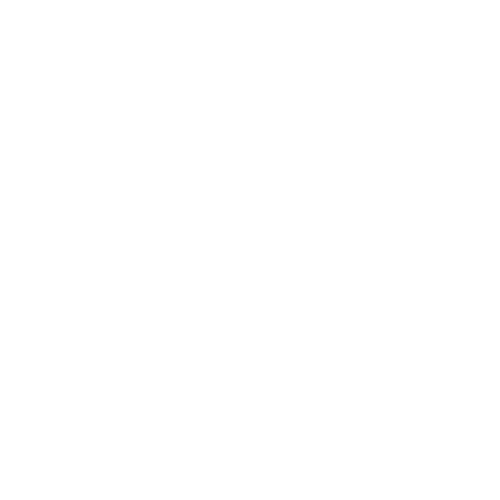 This guide details how to install and enroll Okta Verify for macOS (v 10.15 or later). Please contact <help desk> if you experience any issues.
Enroll Okta Verify
Launch or Install Okta Verify
Navigate to your Okta org
3
1
2
In your preferred browser, enter <Okta Org URL> and click Sign in with Okta Fastpass
Click Launch Okta Verify if already installed on your system. Otherwise, click Download here to install.
Click Get Started, then Next
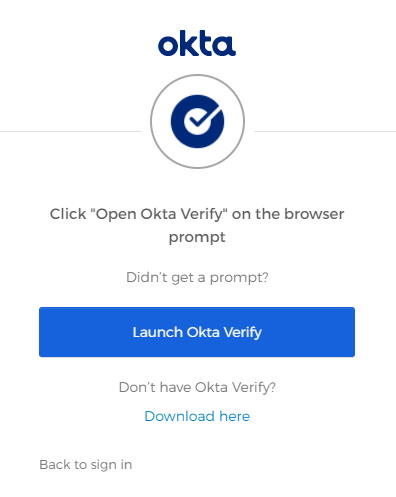 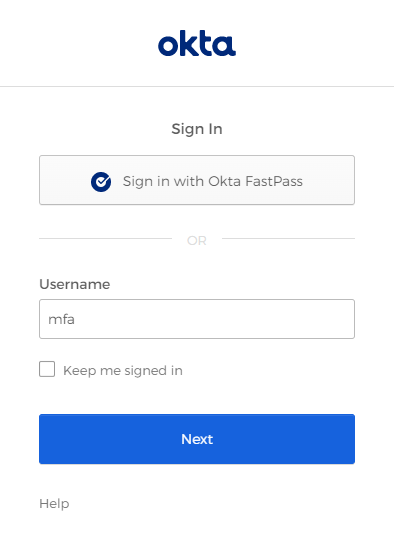 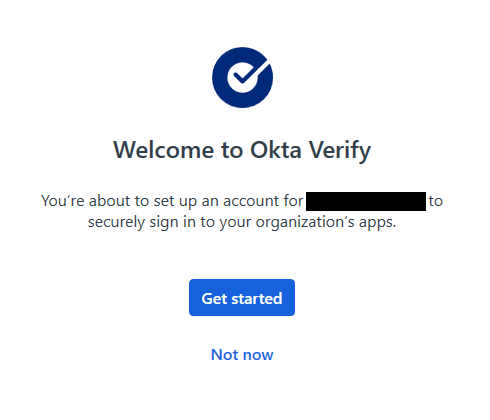 Click Launch Okta Verify after installation has completed.
Enroll Okta Verify
Enable Windows Hello
Enrollment Complete
4
5
6
You can now use the Sign in with Okta FastPass option to log into Okta using Okta Verify for Windows
A new browser tab will open. Log into your Okta org with your username and password
Click Enable TouchID to allow Okta Verify to use your Mac’s TouchID capabilities
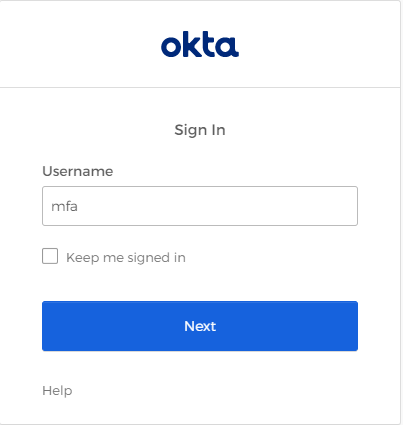 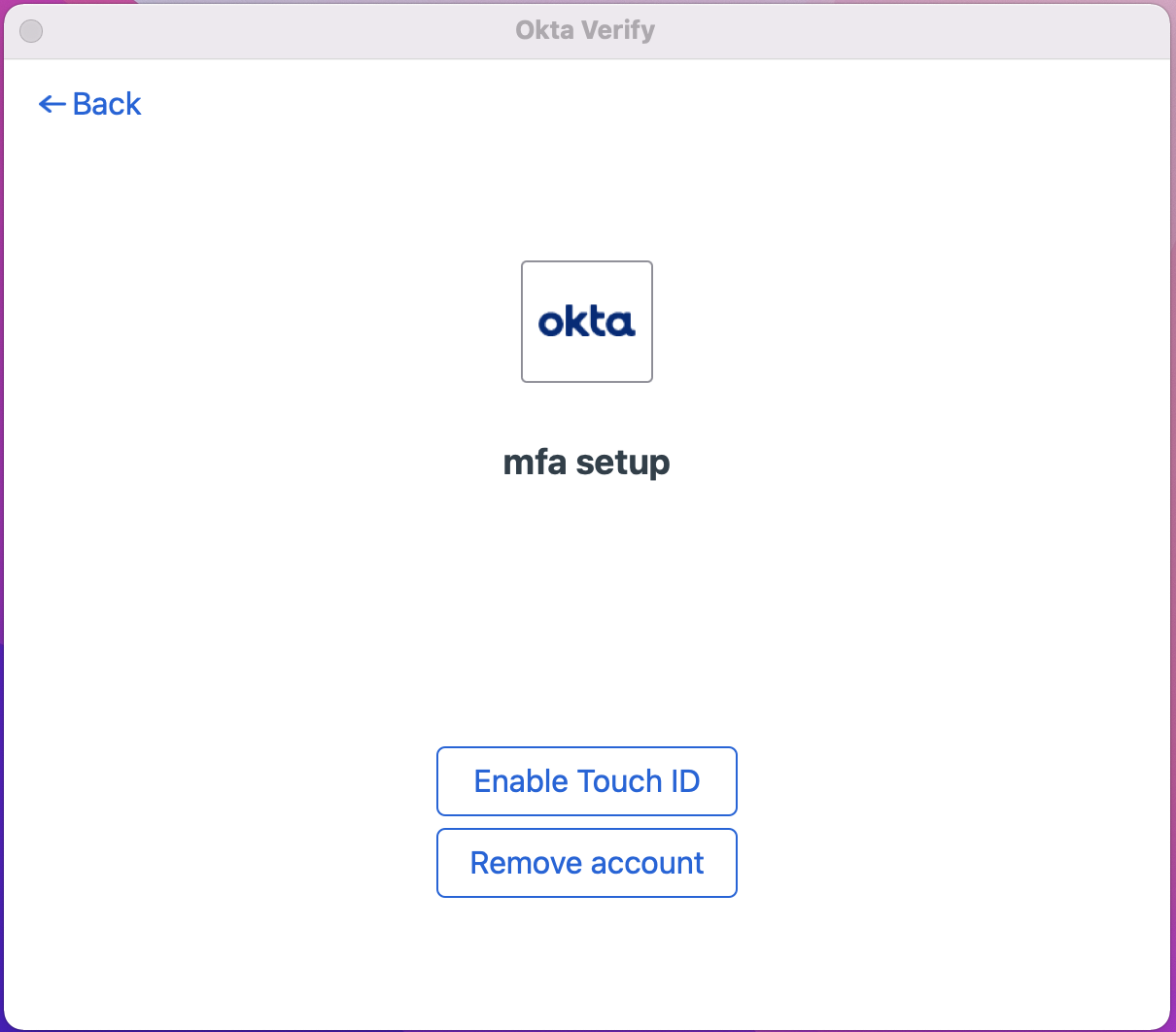 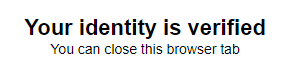 ‹#›